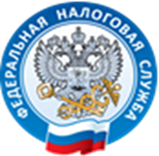 Управление ФНС России
по Волгоградской области
WWW.NALOG.GOV.RU
День открытых дверей для налогоплательщиков – физических лиц
12 октября 2023 года с 09:00 до 20:00
В рамках мероприятия все желающие смогут больше узнать:
о порядке исполнения налоговых уведомлений по имущественным налогам и налогу на доходы физических лиц;
о том, кто должен уплачивать налоги, в какие сроки, какие ставки и льготы применяются в Волгоградской области;
об удобствах пользования интернет-сервисом ФНС России «Личный кабинет налогоплательщика для физических лиц»
Все желающие смогут пройти процедуру регистрации в интернет-сервисе ФНС России «Личный кабинет налогоплательщика для физических лиц». При себе необходимо иметь документ, удостоверяющий личность.
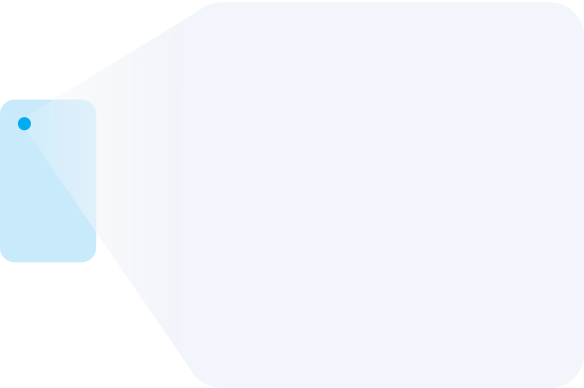 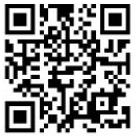 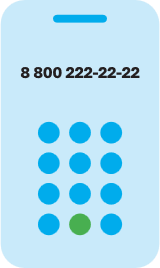 8 (800) 222-22-22
Бесплатный многоканальный телефон контакт-центра ФНС России